INBJUDAN 31 mars 2023  årsmöte kl 10.00 seminarium kl 13.00 – 16.00Göteborg Sahlgrenska Universitetssjukhuset 
Lokal: Hjärtats aulaKostnadsfritt
Nikotinet bygger om hjärnan
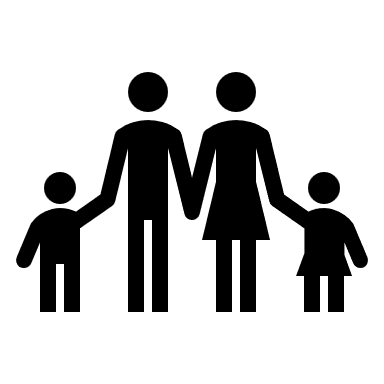 Anmälan finns även på hemsidan: Du får en länk någon dag innan WWW. Sjukskoterskormottobak.com
Kontakt: mona.ringbjer@gmail.com
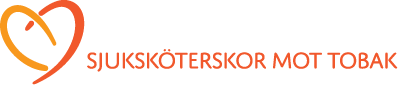